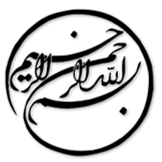 میزان شیوع افسردگی در میان کودکان، نوجوانان، و بزرگسالان دچار هیدرادنیت چرکی
دانشجو:
استاد:
سال تحصیلی:
نام درس:
فصل اول: مقدمه

هیدرادنیت چرکی یک بیماری التهابی مزمن مربوط به واحد پیلوسباسه است که منجر به ایجاد گرهک هایی دردناک و آبسه های تخلیه کننده و شکل گیری فیستول ها، سینوس ترکت، و زخم می شود که عموماً نواحی زیربغل، پستان، کشاله ران و میان دوراه را تحت تأثیر قرار می دهند. ارتباط میان علائم فیزیکی هیدرادنیت چرکی و اختلال روانی-اجتماعی، کاهش تندرستی، و کیفیت حیات مختص پوست به خوبی اثبات شده است. داده های اخیر دلالت بر آن دارند که بیمارانی دچار هیدرادنیت چرکی بیش تر در معرض خطر آغاز دوباره افسردگی هستند. برآوردهای میزان شیوع برای افسردگی در میان همگروه های هیدرادنیت چرکی و قدرت تحلیل های ارتباط، بسیار متغیر هستند، و مطالعات اندکی داده هایی جمعیت محور برای ایالات متحده یا داده هایی برای زیرجمعیت کودکان گزارش کرده اند. هدف از مطالعه کنونی، مقایسه میزان شیوع افسردگی در میان کودکان، نوجوانان، و بزرگسالان دچار هیدرادنیت چرکی با مورد مربوط به بیماران گروه کنترل فاقد هیدرادنیت چرکی بود.
1/13
فصل اول
مقدمه
1
فصل دوم: روش ها

در این مطالعه ی مقطعی از شرکت Explorys استفاده شد، که یک بستر تحلیل و پژوهش داده های نظام سلامت و بهداشت مربوط به چند حوزه است. همچنین، پایگاه داده ی مربوط دربرگیرنده ی 26 شبکه ی مراقبت بهداشتی یکپارچه، 36 بیمارستان، و بیش از 920 هزار ارائه دهنده شامل طیفی از مراقبت ها از سرپایی گرفته تا بستری در محیط های ویژه بود. بیش از 64 میلیون انسان زنده ی یکتا که نماینده ی تقریباً 15 درصد از جمعیت در چهار منطقه-ی سرشماری ایالات متحده بودند، مورد دسترسی قرار گرفتند.
2/13
فصل دوم
روش ها
2
1
لطفا توجه داشته باشيد
که اين فايل تنها بخشی از محصول بوده و صرفا جهت معرفی محصول ميباشد
برای خريداری و دانلود فايل کامل مقاله به زبان فارسی
با فرمت پاورپوينت (با قابليت ويرايش(
اينجا کليک نماييد.
فروشگاه اينترنتی ايران عرضه www.iranarze.ir
5
4
3
2
1